Insolvenční a exekuční souvislosti
Korporátního práva
1
Radek Ruban / Katedra obchodního práva
O čem to bude?
„Úvodní“ výklad o exekucích a insolvencích:
výkon rozhodnutí a exekuce,
insolvence.


Základní souvislosti s korporátním právem:
ochrana věřitelů,
úpadek členů korporace.
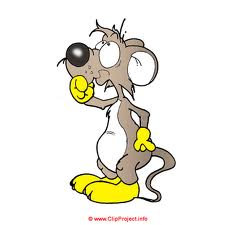 2
Radek Ruban / Katedra obchodního práva
Nalézací řízení
Civilní soudní řízení.
Soud zjišťuje, zda žalobci svědčí určité právo (případně takové právo zakládá, mění nebo ruší)
Příklad: Zdeněk Houdek mi nevrátil včas peníze, které jsem mu zapůjčil, a k uhrazení dluhu se nemá. U soudu žaluji, aby mi peníze vrátil (= žaloba na plnění). Předmětem nalézacího řízení bude zjistit, jestli nelžu (jestli jsem Zdeňkovi vůbec nějaké peníze zapůjčil, jestli mi je Zdeněk dávno nevrátil, jestli to nebyl dar, atd.).
V tomto případě jde o typické „sporné“ řízení, které je vystavěno na tzv. kontradiktorním postavení stran. = Soud nemá prostředky k tomu, aby z úřední povinnosti zjistil rozhodné skutečnosti. Proto je klíčová aktivita procesních stran, které stojí „proti sobě“. Zůstane-li Zdeněk pasivní, spor prohraje, i kdybych si to celé vymyslel a peníze mu nikdy nepůjčil. → Skutkový stav věci (to, co soud „vezme za prokázané“ a z čeho při rozhodování vychází) se nemusí krýt s objektivní realitou.
Přebírat si poštu! Nebýt pasivní!
3
Radek Ruban / Katedra obchodního práva
Nalézací řízení
Výsledkem řízení je soudní rozhodnutí (typicky rozsudek), podle něhož žalobci tvrzené právo:
svědčí (například se ukládá povinnost zaplatit),
příklad výroku soudu: „Žalovaný je povinen zaplatit žalobci 1.000 Kč do tří dnů od právní moci tohoto rozsudku.“
nebo nesvědčí (žaloba se „zamítá“),
příklad výroku soudu: „Žaloba na zaplacení 1.000 Kč se zamítá.“

Neplést si s „odmítnutím“. Soud odmítá návrhy, kterými se věcně nezabývá = věcně je neřeší (například je-li podání nesrozumitelné a účastník ho ani přes výzvu soudu nezpřesní, pak jej soud „odmítne“).
4
Radek Ruban / Katedra obchodního práva
Právní moc
Jednou z vlastností soudního rozhodnutí je tzv. „právní moc“:
Formální právní moc (§ 159 OSŘ):
Doručený rozsudek, který již nelze napadnout odvoláním, je v právní moci.
Tzn., že rozhodnutí už nebude přezkoumáváno řádnými opravnými prostředky. → Doložka právní moci.
Materiální právní moc (§ 159a OSŘ):
Jakmile bylo o věci pravomocně rozhodnuto, nemůže být v rozsahu závaznosti výroku rozsudku pro účastníky a popřípadě jiné osoby věc projednávána znovu.
Tzn., že o totožné věci mezi týmiž účastníky se nebude rozhodovat do nekončena.

Bude-li Zdeněk pasivní v průběhu celého řízení a nepodá-li odvolání, spor prohraje a nebude se tím dát nic dělat.
5
Radek Ruban / Katedra obchodního práva
Vykonatelnost
Další vlastností soudních rozhodnutí je tzv. „vykonatelnost“.
Typické pro rozhodnutí, jimiž se ukládá nějaké plnění.
Vykonatelnost je zpravidla vázána na právní moc + lhůtu k dobrovolnému splnění uložené povinnosti (tzv. pariční lhůta).
Příklad výroku soudu: „Žalovanému je povinen zaplatit žalobci 1.000 Kč do tří dnů od právní moci tohoto rozsudku.“
Pariční lhůtu určuje soud; u peněžitého plnění zpravidla do tří dnů (§ 160 OSŘ).
V některých případech nemusí být vykonatelnost závislá na právní moci.
Existují případy předběžně vykonatelných rozhodnutí (vykonatelná před právní mocí).
Na druhou stranu může být vykonatelnost pravomocných rozhodnutí odložena.
6
Radek Ruban / Katedra obchodního práva
Vykonatelnost
Formální vykonatelnost (§ 161 OSŘ)
Rozsudek je vykonatelný, jakmile uplyne lhůta k plnění (viz předchozí snímek). → Doložka vykonatelnosti.
Materiální vykonatelnost (§ 261a OSŘ):
Obsahuje-li rozhodnutí označení oprávněné a povinné osoby, vymezení rozsahu a obsahu povinností, k jejichž splnění byl výkon rozhodnutí navržen, a určení lhůty ke splnění povinnosti.
Příklad materiálně nevykonatelného výroku: „Žalobě se vyhovuje.“
7
Radek Ruban / Katedra obchodního práva
„Exekuce“
Způsob realizace povinností uložených (nejen) rozhodnutím v nalézacím řízení pro případ, že by je povinný nesplnil dobrovolně.
Dva druhy „exekucí“:
Výkon rozhodnutí (§ 251 a násl. OSŘ).
V návrhu na výkon rozhodnutí je třeba uvést, jakým způsobem má být výkon rozhodnutí proveden (§ 261 OSŘ), což předpokládá základní povědomí oprávněného o majetku povinného.
Exekuce (zákon č. 120/2001 Sb., exekuční řád).
I v exekučním řízení „součinnost“ soudu.
Např.: Exekutor, kterému došel exekuční návrh, požádá exekuční soud o pověření a nařízení exekuce (§ 43a exekučního řádu).
8
Radek Ruban / Katedra obchodního práva
Exekuční titul
Titulem pro nařízení výkonu rozhodnutí či exekuce nemusí být jen rozhodnutí soudu vydané v nalézacím řízení.
Exekučními tituly jsou dále například:
rozhodčí nález nebo
notářský zápis s doložkou přímé vykonatelností.
9
Radek Ruban / Katedra obchodního práva
Způsoby (pro)vedení „exekuce“
Srážky ze mzdy.
Přikázání pohledávky (typicky „obstavení“ účtu).
Správa nemovité věci.
Prodej movitých věcí a nemovitých věcí.
Zřízení soudcovského zástavního práva.
Postižení závodu.
Uspokojení práv na nepeněžité plnění.
10
Definujte zápatí - název prezentace / pracoviště
Jak to celé probíhá?
Oprávněný si zvolí exekutora a podá exekuční návrh(§ 37 a násl. EŘ).
Exekuční soud pověří exekutora a nařídí exekuci (§ 43a EŘ).
O tom exekutor vyrozumí povinného (§ 44 EŘ).
Exekutor vydává jednotlivé exekuční příkazy, jimiž postihuje majetek povinného.
11
Definujte zápatí - název prezentace / pracoviště
Základní princip
„Sériové“ zapojení vánočního stromečku.
Postupná úhrada pohledávek podle toho, jak byla řízení zahájena.
Tzn., že první v řadě získá (možná) vše a poslední nezíská (možná) nic.
12
Definujte zápatí - název prezentace / pracoviště
Inhibitorium a arrestatorium
Inhibitorium = zákaz směřovaný povinnému, aby nenakládal se svým majetkem. 
Generální (§ 44a EŘ) – po celou dobu trvání exekuce.
Speciální (§ 47 odst. 6 EŘ) – v jednotlivých exekučních příkazech.
Arrestatorium = příkaz směřovaný dlužníkovi povinného, aby povinnému neposkytoval plnění.
Například § 282 odst. 1 o. s. ř. – nařízení a provádění srážek ze mzdy.
13
Radek Ruban / Katedra obchodního práva
Insolvenční řízení
Exekuce (historicky) neefektivní.
V případě „vícečetných dluhů“ se na posledního nedostane.
Proto insolvenční řízení, které stojí na principu poměrného uspokojení = „paralelní“ zapojení vánočního stromečku.
K poměrnému uspokojení dojde v zásadě jen ve vztahu k přihlášeným pohledávkám (přičemž existují privilegované skupiny věřitelů).
14
Radek Ruban / Katedra obchodního práva
Fáze insolvenčního řízení
15
Radek Ruban / Katedra obchodního práva
Insolvenční rejstřík
Insolvenční rejstřík je dostupný na: www.justice.cz. 
Členění insolvenčního rejstříku odpovídá fázím insolvenčního řízení.
16
Radek Ruban / Katedra obchodního práva
Insolvenční návrh
Insolvenční návrh (§ 103 IZ):
věřitelský = insolvenční návrh věřitele/ů dlužníka,
dlužnický = insolvenční návrh dlužníka na sebe sama.
Účinky spojené se zahájením insolvenčního řízení (§ 109 IZ):
pohledávky a jiná práva týkající se majetkové podstaty nemohou být uplatněny žalobou, lze-li je uplatnit přihláškou,
výkon rozhodnutí či exekuci, která by postihovala majetek ve vlastnictví dlužníka, lze nařídit nebo zahájit, nelze jej však provést,
věřitelé dlužníka jsou od zahájení insolvenčního řízení oprávněni uplatnit v něm své pohledávky přihláškou (§ 110 odst. 1 IZ).
17
Radek Ruban / Katedra obchodního práva
Nakládání s majetkovou podstatou
§ 111 odst. 1 IZ
	Nerozhodne-li insolvenční soud jinak, je dlužník povinen zdržet se od okamžiku, kdy nastaly účinky spojené se zahájením insolvenčního řízení, nakládání s majetkovou podstatou a s majetkem, který do ní může náležet.
18
Radek Ruban / Katedra obchodního práva
Úpadek
§ 3 IZ
	(1) Dlužník je v úpadku, jestliže má
více věřitelů a
peněžité závazky po dobu delší 30 dnů po lhůtě splatnosti a
tyto závazky není schopen plnit (dále jen "platební neschopnost").
	 (2) Má se za to, že dlužník není schopen plnit své peněžité závazky, jestliže
zastavil platby podstatné části svých peněžitých závazků, nebo
je neplní po dobu delší 3 měsíců po lhůtě splatnosti, nebo
není možné dosáhnout uspokojení některé ze splatných peněžitých pohledávek vůči dlužníku výkonem rozhodnutí nebo exekucí, nebo
nesplnil povinnost předložit seznamy uvedené v § 104 odst. 1, kterou mu uložil insolvenční soud.
19
Radek Ruban / Katedra obchodního práva
Rozhodnutí o insolvenčním návrhu
Zamítnutí návrhu (§ 143 IZ).
Zjištění úpadku (§ 136 IZ); rozhodnutí obsahuje:
výrok o tom, že se zjišťuje úpadek dlužníka nebo jeho hrozící úpadek,
výrok, jímž insolvenční soud ustanovuje insolvenčního správce,
údaj o tom, kdy nastávají účinky rozhodnutí o úpadku,
výzvu, aby věřitelé, kteří dosud nepřihlásili své pohledávky, tak učinili ve lhůtě 2 měsíců, s poučením o následcích jejího zmeškání,
atd.
20
Radek Ruban / Katedra obchodního práva
Věřitelé
Zvláštní postavení některých věřitelů, kteří „předbíhají“ v řadě:
Zajištění věřitelé (typicky věřitelé se zástavním právem).
Pohledávky za majetkovou podstatou (například náklady spojené s udržováním a správou majetkové podstaty).
Pohledávky postavené na roveň pohledávkám za majetkovou podstatou (například pracovněprávní pohledávky, pohledávky Úřadu práce, pohledávky na náhradu škody způsobenou na zdraví, atd.)
21
Radek Ruban / Katedra obchodního práva
Majetková podstata
Majetek, který dlužníkovi patřil k okamžiku, kdy nastaly účinky spojené se zahájením insolvenčního řízení, jakož i majetek, který dlužník nabyl v průběhu insolvenčního řízení.

Spory o majetkovou podstatu (tzv. incidenční spory), zejména:
vylučovací spory (aby bylo něco vyškrtnuto z majetkové podstaty),
neúčinnost právních úkonů (aby se do majetkové podstaty dostaly na poslední chvíli vyvedená aktiva).
22
Radek Ruban / Katedra obchodního práva
Způsoby řešení úpadku
Konkurs
Pohledávky věřitelů uspokojeny z výnosu zpeněžení majetkové podstaty.
Neuspokojené pohledávky nebo jejich části nezanikají.
Reorganizace
Postupné uspokojování pohledávek věřitelů při zachování provozu dlužníkova podniku, zajištěné opatřeními k ozdravění hospodaření tohoto podniku podle insolvenčním soudem schváleného reorganizačního plánu s průběžnou kontrolou jeho plnění ze strany věřitelů.
Reorganizací lze řešit úpadek nebo hrozící úpadek dlužníka, který je podnikatelem; reorganizace se týká jeho podniku.
Oddlužení
zpeněžením majetkové podstaty
plněním splátkového kalendáře se zpeněžením majetkové podstaty
23
Definujte zápatí - název prezentace / pracoviště
Oddlužení
Dlužník může insolvenčnímu soudu navrhnout, aby jeho úpadek nebo jeho hrozící úpadek řešil oddlužením, jde-li o
právnickou osobu, která podle zákona není považována za podnikatele a současně nemá dluhy z podnikání, nebo
fyzickou osobu.
Oddlužení je za určitých podmínek možné i u fyzických osob – podnikatelů.
24
Definujte zápatí - název prezentace / pracoviště
Závěr oddlužení
Jestliže insolvenční soud rozhodne o splnění oddlužení a dlužník splní řádně a včas všechny povinnosti podle schváleného způsobu oddlužení, spojí insolvenční soud s rozhodnutím o splnění oddlužení rozhodnutí, jímž dlužníka osvobodí od placení pohledávek.
25
Definujte zápatí - název prezentace / pracoviště
Souvislosti s korporátním právem
Primárním cílem je ochrana věřitele.

Dva možné přístupy:
zásada zachování základního kapitálu (ex ante)
insolvenční řízení (ex post)

V současnosti kombinace obojího; těžiště v insolvence.
26
Definujte zápatí - název prezentace / pracoviště
Souvislosti s korporátním právem
Instituty korporátního práva nastaveny převážně do insolvenční fáze:
zákonné ručení (§ 159 odst. 3 ObčZ)
wrongful trading (§ 68 ZOK, resp. § 66 ZOK 2021)
odpovědnost za škodu (§ 98 IZ)
vyloučení člena statutárního orgánu (§ 63 a násl. ZOK)
test insolvence (§ 40 odst. 1 ZOK, § 40 odst. 3 ZOK 2021)
27
Definujte zápatí - název prezentace / pracoviště
Souvislosti s korporátním právem
Insolvence a exekuce členů orgánů obchodních korporací:
členové volených orgánů (§ 46 odst. 2 ZOK)
společníci a členové družstev
exekuce podílu/akcií
zpeněžení majetkové podstaty
28
Definujte zápatí - název prezentace / pracoviště
Děkuji za pozornost
29
Radek Ruban / Katedra obchodního práva
Slovníček pojmů ke zkoušce
nalézací řízení
právní moc (formální, materiální)
vykonatelnost (formální, materiální)
výkon rozhodnutí
exekuce
exekuční titul
30
Definujte zápatí - název prezentace / pracoviště
Slovníček pojmů ke zkoušce
způsoby vedení exekuce
inhibitorium
arrestatorium
insolvenční rejstřík
insolvenční návrh (věřitelský, dlužnický, účinky návrhu)
úpadek
31
Definujte zápatí - název prezentace / pracoviště
Slovníček pojmů ke zkoušce
věřitelé (zajištění věřitelé)
pohledávky za majetkovou podstatou
pohledávky postavené na roveň pohledávek za majetkovou podstatou
majetková podstata
způsob řešení úpadku (konkurs, reorganizace, oddlužení)
32
Definujte zápatí - název prezentace / pracoviště
Slovníček pojmů ke zkoušce
zákonné ručení člena voleného orgánu
wrongful trading
odpovědnost za škodu způsobenou porušením povinnosti podat insolvenční návrh
test insolvence
33
Definujte zápatí - název prezentace / pracoviště